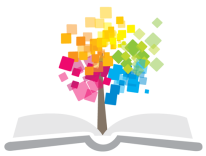 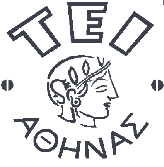 Ανοικτά Ακαδημαϊκά Μαθήματα στο ΤΕΙ Αθήνας
Οργάνωση και Διοίκηση Πρωτοβάθμιας (Θ)
Ενότητα 1: Βασικές αρχές και ορισμοί
Γιώργος Πιερράκος
Τμήμα Διοίκησης Επιχειρήσεων

Εισαγωγική Κατεύθυνση Διοίκησης Μονάδων Υγείας και Πρόνοιας
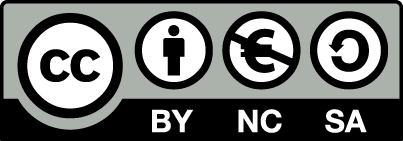 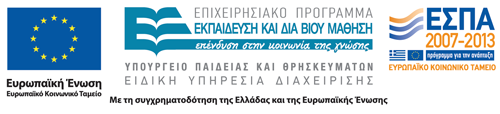 Ιστορική αναδρομή
Αρχαία χρόνια νοσηλεία στο σπίτι.
Βυζάντιο, τάγμα Διακονισσών, φροντίδα φτωχών.
Μεσαίωνας νοσηλεία στο σπίτι ως φιλανθρωπική  .
FIorence Nightngale παροχή επιστημονικής ολοκληρωμένης νοσηλευτικής φροντίδας.
ΗΠΑ 1877 λειτούργησε σε ιεραποστολή της από την Νέας Υόρκης πρόγραμμα φροντίδας στο σπίτι με επαγγελματίες νοσηλεύτριες.
Οι Ιατροί της Σμύρνης στις αρχές του 20ου αιώνα παροχή ιατρικών υπηρεσιών στα φαρμακεία.
Βασικές αρχές πρωτοβάθμιας φροντίδας υγείας
Διακήρυξη της ΑΛΜΑ-ΑΤΑ-WHO και ανάπτυξη της «Παγκόσμιας Στρατηγικής για την Υγεία για Όλους μέχρι το Έτος 2000».
Nέα φιλοσοφία για την αντιμετώπιση των υγειονομικών προβλημάτων. 
Mετατόπιση από το κλασσικό μοντέλο «γιατρός- ασθένεια-ασθενής» στην καθολική και ολιστική προσέγγιση των προβλημάτων υγείας. 
Nέο πλαίσιο προγραμματισμού των υγειονομικών αναγκών μέσα στο οποίο εντάσσονται: α) Η Υγειονομική διάσταση, β)  Η Κοινωνική, γ) Η Κοινοτική και δ) Η Οικονομική. 
Οδηγεί τη φροντίδα για την υγεία πιο κοντά στο τόπο κατοικίας και εργασίας των πολιτών.
Διακήρυξη της ALMA-ATA
«Ως Πρωτοβάθμια Φροντίδα Υγείας ορίζεται η βασική φροντίδα της υγείας η οποία στηρίζεται σε επιστημονικά τεκμηριωμένες, κοινωνικά αποδεκτές, πρακτικά  εφαρμόσιμες, προσιτές από όλα τα άτομα της κοινότητας μέσω της ενεργού συμμετοχής τους και οικονομικά προσιτές από το Κράτος ή την Τοπική Κοινωνία μεθόδους και τεχνολογίες».
Ο ρόλος της πρωτοβάθμιας φροντίδας στην ομαλή λειτουργία του συστήματος υγείας
Η αποτύπωση των αναγκών σημαντική για την διαμόρφωση πολιτικών υγείας
Πρωτοβάθμια Φροντίδα
Πρόληψη Αγωγή Υγείας
Φροντίδα στο Σπίτι- Μακροχρόνια φροντίδα
Περίθαλψη
Δαπάνες Υγείας
Ανάγκες Υγείας
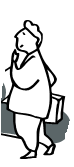 Θεραπεία
Πολίτης
Αποκατάσταση
Διάγνωση
4
Τέλος Ενότητας
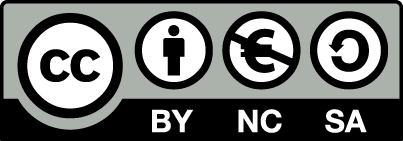 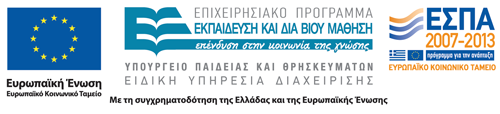 Σημειώματα
Σημείωμα Αναφοράς
Copyright Τεχνολογικό Εκπαιδευτικό Ίδρυμα Αθήνας, Γεώργιος Πιερράκος 2014. Γεώργιος Πιερράκος. «Οργάνωση και Διοίκηση Πρωτοβάθμιας (Θ). Ενότητα 1: Βασικές αρχές και ορισμοί». Έκδοση: 1.0. Αθήνα 2014. Διαθέσιμο από τη δικτυακή διεύθυνση: ocp.teiath.gr.
Σημείωμα Αδειοδότησης
Το παρόν υλικό διατίθεται με τους όρους της άδειας χρήσης Creative Commons Αναφορά, Μη Εμπορική Χρήση Παρόμοια Διανομή 4.0 [1] ή μεταγενέστερη, Διεθνής Έκδοση.   Εξαιρούνται τα αυτοτελή έργα τρίτων π.χ. φωτογραφίες, διαγράμματα κ.λ.π., τα οποία εμπεριέχονται σε αυτό. Οι όροι χρήσης των έργων τρίτων επεξηγούνται στη διαφάνεια  «Επεξήγηση όρων χρήσης έργων τρίτων». 
Τα έργα για τα οποία έχει ζητηθεί και δοθεί άδεια  αναφέρονται στο «Σημείωμα  Χρήσης Έργων Τρίτων».
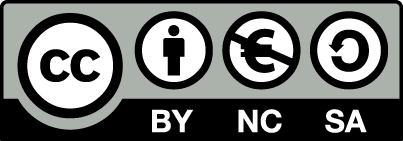 [1] http://creativecommons.org/licenses/by-nc-sa/4.0/ 
Ως Μη Εμπορική ορίζεται η χρήση:
που δεν περιλαμβάνει άμεσο ή έμμεσο οικονομικό όφελος από την χρήση του έργου, για το διανομέα του έργου και αδειοδόχο
που δεν περιλαμβάνει οικονομική συναλλαγή ως προϋπόθεση για τη χρήση ή πρόσβαση στο έργο
που δεν προσπορίζει στο διανομέα του έργου και αδειοδόχο έμμεσο οικονομικό όφελος (π.χ. διαφημίσεις) από την προβολή του έργου σε διαδικτυακό τόπο
Ο δικαιούχος μπορεί να παρέχει στον αδειοδόχο ξεχωριστή άδεια να χρησιμοποιεί το έργο για εμπορική χρήση, εφόσον αυτό του ζητηθεί.
Επεξήγηση όρων χρήσης έργων τρίτων
Δεν επιτρέπεται η επαναχρησιμοποίηση του έργου, παρά μόνο εάν ζητηθεί εκ νέου άδεια από το δημιουργό.
©
διαθέσιμο με άδεια CC-BY
Επιτρέπεται η επαναχρησιμοποίηση του έργου και η δημιουργία παραγώγων αυτού με απλή αναφορά του δημιουργού.
διαθέσιμο με άδεια CC-BY-SA
Επιτρέπεται η επαναχρησιμοποίηση του έργου με αναφορά του δημιουργού, και διάθεση του έργου ή του παράγωγου αυτού με την ίδια άδεια.
διαθέσιμο με άδεια CC-BY-ND
Επιτρέπεται η επαναχρησιμοποίηση του έργου με αναφορά του δημιουργού. 
Δεν επιτρέπεται η δημιουργία παραγώγων του έργου.
διαθέσιμο με άδεια CC-BY-NC
Επιτρέπεται η επαναχρησιμοποίηση του έργου με αναφορά του δημιουργού. 
Δεν επιτρέπεται η εμπορική χρήση του έργου.
Επιτρέπεται η επαναχρησιμοποίηση του έργου με αναφορά του δημιουργού.
και διάθεση του έργου ή του παράγωγου αυτού με την ίδια άδεια
Δεν επιτρέπεται η εμπορική χρήση του έργου.
διαθέσιμο με άδεια CC-BY-NC-SA
διαθέσιμο με άδεια CC-BY-NC-ND
Επιτρέπεται η επαναχρησιμοποίηση του έργου με αναφορά του δημιουργού.
Δεν επιτρέπεται η εμπορική χρήση του έργου και η δημιουργία παραγώγων του.
διαθέσιμο με άδεια 
CC0 Public Domain
Επιτρέπεται η επαναχρησιμοποίηση του έργου, η δημιουργία παραγώγων αυτού και η εμπορική του χρήση, χωρίς αναφορά του δημιουργού.
Επιτρέπεται η επαναχρησιμοποίηση του έργου, η δημιουργία παραγώγων αυτού και η εμπορική του χρήση, χωρίς αναφορά του δημιουργού.
διαθέσιμο ως κοινό κτήμα
χωρίς σήμανση
Συνήθως δεν επιτρέπεται η επαναχρησιμοποίηση του έργου.
Διατήρηση Σημειωμάτων
Οποιαδήποτε αναπαραγωγή ή διασκευή του υλικού θα πρέπει να συμπεριλαμβάνει:
το Σημείωμα Αναφοράς
το Σημείωμα Αδειοδότησης
τη δήλωση Διατήρησης Σημειωμάτων
το Σημείωμα Χρήσης Έργων Τρίτων (εφόσον υπάρχει)
μαζί με τους συνοδευόμενους υπερσυνδέσμους.
Χρηματοδότηση
Το παρόν εκπαιδευτικό υλικό έχει αναπτυχθεί στo πλαίσιo του εκπαιδευτικού έργου του διδάσκοντα.
Το έργο «Ανοικτά Ακαδημαϊκά Μαθήματα στο ΤΕΙ Αθηνών» έχει χρηματοδοτήσει μόνο την αναδιαμόρφωση του εκπαιδευτικού υλικού. 
Το έργο υλοποιείται στο πλαίσιο του Επιχειρησιακού Προγράμματος «Εκπαίδευση και Δια Βίου Μάθηση» και συγχρηματοδοτείται από την Ευρωπαϊκή Ένωση (Ευρωπαϊκό Κοινωνικό Ταμείο) και από εθνικούς πόρους.
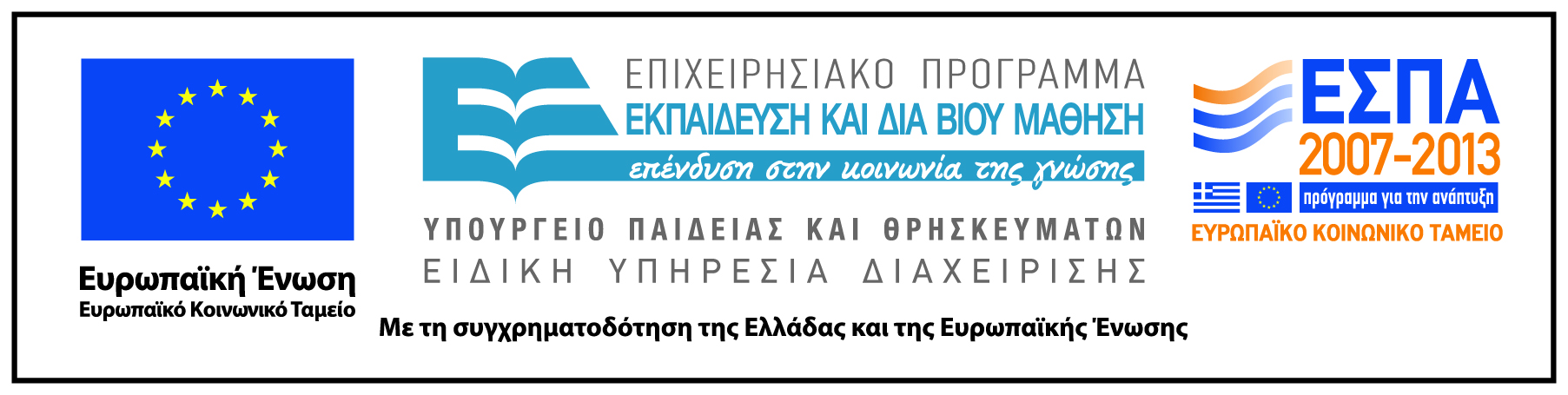